世界記録樹立者　遠藤牧夫コーチの指導でレベルアップ
2025年　Jr(ジュニア)向け
４月 水泳イベントレッスン
次回開催5/17(土)
【予約方法】☎046-238-8780
お電話または受付窓口にてお申込みください。受講希望レッスン名、氏名、年齢(学年)、電話番号、
在席スクール、50ｍクロールベストタイムをお伝えください。
【注意事項等】
●受講料お支払い期限は、受講日３日前までとなります。受付窓口にてお手続きください。
●欠席される際も、受講日３日前までにご連絡ください。受講日２日前～当日のキャンセルは、
　払戻致しかねます。未払いの際は、受講料全額をお支払いいただきます。予めご了承ください。
●申込者が３名以下の場合は、休講する場合がございます。
　休講時は、お申込み者へTELまたはメールにてご連絡いたします。
〇初めてご参加する方は、事前に「成人チャレンジ」クラスにご参加時に担当講師へご相談いただくか、
　お電話またはメールにてご相談ください。
★レッスン開始15分前までにご来館ください。
★パドル、フィンをお持ちの方はご持参ください。
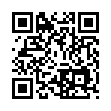 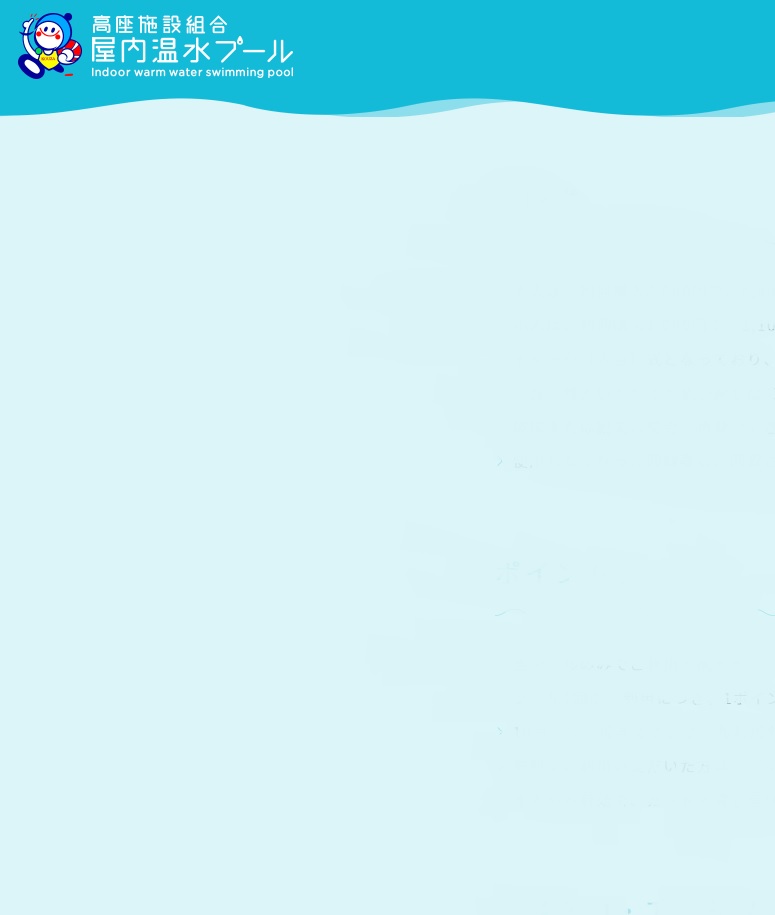 世界記録樹立者　遠藤牧夫コーチの指導でレベルアップ
2025年　Jr(ジュニア)向け
５月 水泳イベントレッスン
次回開催5/17(土)
【予約方法】☎046-238-8780
お電話または受付窓口にてお申込みください。受講希望レッスン名、氏名、年齢(学年)、電話番号、
在席スクール、50ｍクロールベストタイムをお伝えください。
【注意事項等】
●受講料お支払い期限は、受講日３日前までとなります。受付窓口にてお手続きください。
●欠席される際も、受講日３日前までにご連絡ください。受講日２日前～当日のキャンセルは、
　払戻致しかねます。未払いの際は、受講料全額をお支払いいただきます。予めご了承ください。
●申込者が３名以下の場合は、休講する場合がございます。
　休講時は、お申込み者へTELまたはメールにてご連絡いたします。
〇初めてご参加する方は、事前に「成人チャレンジ」クラスにご参加時に担当講師へご相談いただくか、
　お電話またはメールにてご相談ください。
★レッスン開始15分前までにご来館ください。
★パドル、フィンをお持ちの方はご持参ください。
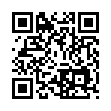 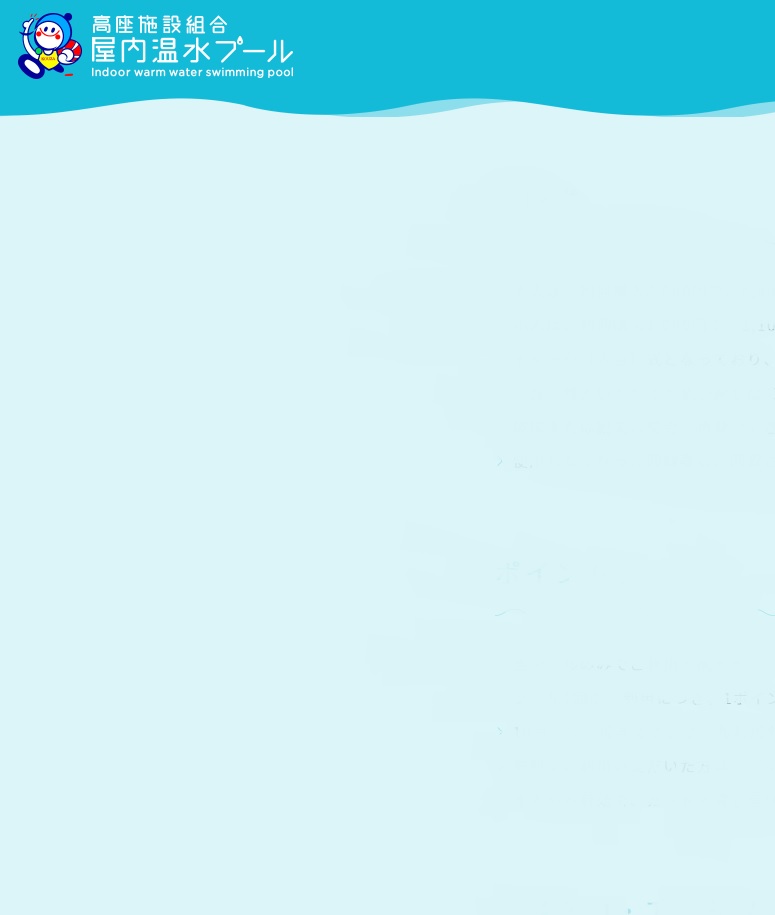